感恩遇见，相互成就，本课件资料仅供您个人参考、教学使用，严禁自行在网络传播，违者依知识产权法追究法律责任。

更多教学资源请关注
公众号：溯恩高中英语
知识产权声明
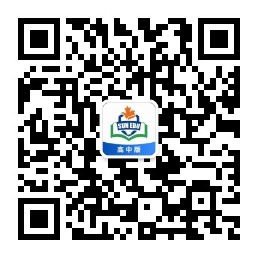 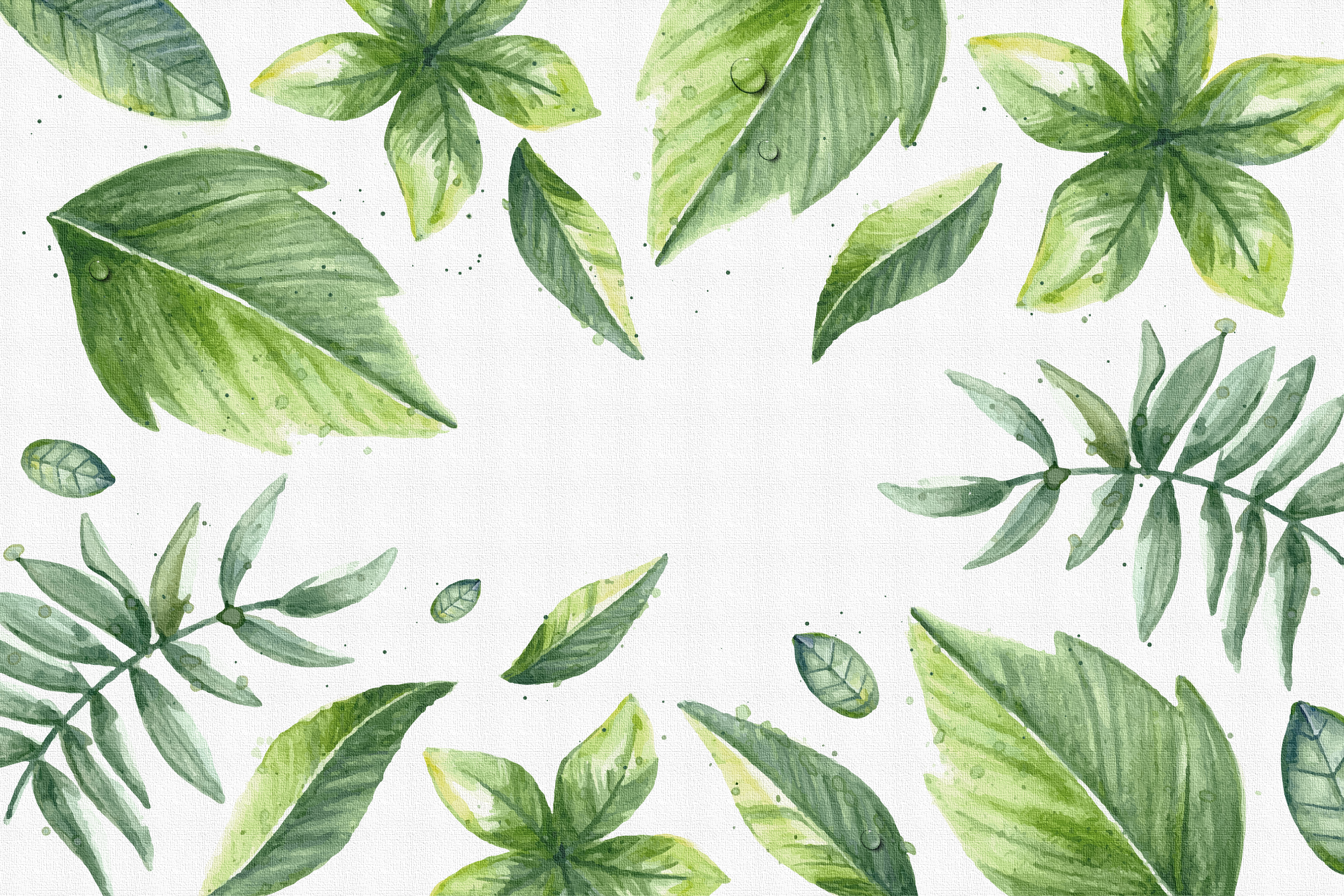 杭州师范大学附属中学
2022年6月
杭州市高一年级英语统测
读后续写讲评
“帮我修椅子的邻居”
—— 姜风、王楠姣
第二节  读后续写（满分25分）
      阅读下面材料，根据其内容和所给段落开头续写一段，使之构成一篇完整的短文。

I had just poured my second cup of tea that morning and sat down to read the paper. From somewhere an inner voice said, “Go see Jeff and bring him the chair to repair. Go right now.”
It was such a strong need that I hurriedly dressed and carried a dining-room chair to his door. Jeff was a neighbor who had lost his wife a while back, and he sometimes did minor repairs for me because he enjoyed working with his hands.
I knocked on his door and waited a while. I was about to walk away when he answered. He looked like he was far away in his thoughts. I felt awkward about upsetting him so early. I greeted him and then asked if he could repair my chair. He invited me inside. We sat in his living room. He looked very sad and not his usual self. He said he had had a stroke recently. And while he was home now, he still needed to attend physical treatment. He had to build he strength back up. I apologized for the chair and told him I would just bring it back home. He said to leave it.
We talked for a while. He said that, before I arrived, he was seriously sad. So, my visit stopped his darkness. I listened to how hard it had been since his wife passed and how much worse it was now since the stroke. The longer we talked, the more I saw his mood lighten.
After I left his home, I went to the supermarket and gathered ingredients. I made him a lot meal I thought he would like. Carefully, I cut up vegetables and prepared stew for him. I believe it was the best stew I ever made. I made homemade biscuits and prepared fresh fruit for dessert. I realize here might have been healthier food, but I thought a hot meal would lift his spirits. I dropped it off for him. He was glad that someone cared. Emotionally, he seemed in a better place.
About a week later, he knocked on my door. ____________________
_____________________________________________________________
续写词数应为100左右
至少使用4个短文中标有下划线的关键词语
续写一段，开头语已为你写好
续写完成后，请用下划线标出你所使用的关键词语
3
1
2
4
原文文本解读 Text Interpretation
人物性格分析 Character Analysis
Reading
续写内容预测 Prediction
情节发展分析 Plots Analysis
1
原文文本解读 Text Interpretation
故事讲述了主人公“我”一周前带着一把待修理的椅子拜访了邻居Jeff。Jeff有时会帮我做一些手工修理的活儿，这是他的爱好之一，但他在不久前失去了妻子，而且自己中风了，之后仍需治疗，身心俱疲的他现在过得很艰难。但他还是让我把坏了的椅子先留下（他会修的），并且在和我的聊天中他的心情好了许多。我回家后准备了食材，亲自下厨精心地为他准备了一餐，这让Jeff很感动（他以为没人会关心他了）。
   续写：一周后，Jeff登门拜访….
“我”和Jeff将发生怎样的故事？
I had just poured my second cup of tea that morning and sat down to read the paper. From somewhere an inner voice said, “Go see Jeff and bring him the chair to repair. Go right now.”
It was such a strong need that I hurriedly dressed and carried a dining-room chair to his door. Jeff was a neighbor who had lost his wife a while back, and he sometimes did minor repairs for me because he enjoyed working with his hands.
I knocked on his door and waited a while. I was about to walk away when he answered. He looked like he was far away in his thoughts. I felt awkward about upsetting him so early. I greeted him and then asked if he could repair my chair. He invited me inside. We sat in his living room. He looked very sad and not his usual self. He said he had had a stroke recently. And while he was home now, he still needed to attend physical treatment. He had to build he strength back up. I apologized for the chair and told him I would just bring it back home. He said to leave it.
We talked for a while. He said that, before I arrived, he was seriously sad. So, my visit stopped his darkness. I listened to how hard it had been since his wife passed and how much worse it was now since the stroke. The longer we talked, the more I saw his mood lighten.
After I left his home, I went to the supermarket and gathered ingredients. I made him a lot meal I thought he would like. Carefully, I cut up vegetables and prepared stew for him. I believe it was the best stew I ever made. I made homemade biscuits and prepared fresh fruit for dessert. I realize here might have been healthier food, but I thought a hot meal would lift his spirits. I dropped it off for him. He was glad that someone cared. Emotionally, he seemed in a better place.
Me
2
人物性格分析 Character Analysis
polite, careful
warm-hearted, considerate
I had just poured my second cup of tea that morning and sat down to read the paper. From somewhere an inner voice said, “Go see Jeff and bring him the chair to repair. Go right now.”
It was such a strong need that I hurriedly dressed and carried a dining-room chair to his door. Jeff was a neighbor who had lost his wife a while back, and he sometimes did minor repairs for me because he enjoyed working with his hands.
I knocked on his door and waited a while. I was about to walk away when he answered. He looked like he was far away in his thoughts. I felt awkward about upsetting him so early. I greeted him and then asked if he could repair my chair. He invited me inside. We sat in his living room. He looked very sad and not his usual self. He said he had had a stroke recently. And while he was home now, he still needed to attend physical treatment. He had to build he strength back up. I apologized for the chair and told him I would just bring it back home. He said to leave it.
We talked for a while. He said that, before I arrived, he was seriously sad. So, my visit stopped his darkness. I listened to how hard it had been since his wife passed and how much worse it was now since the stroke. The longer we talked, the more I saw his mood lighten.
After I left his home, I went to the supermarket and gathered ingredients. I made him a lot meal I thought he would like. Carefully, I cut up vegetables and prepared stew for him. I believe it was the best stew I ever made. I made homemade biscuits and prepared fresh fruit for dessert. I realize here might have been healthier food, but I thought a hot meal would lift his spirits. I dropped it off for him. He was glad that someone cared. Emotionally, he seemed in a better place.
enthusiastic
Jeff
(recently) in low spirit (情绪低落)
ill and weak
considerate, selfless, tough
sensitive, grateful
2
Me: polite, careful, warm-hearted, considerate

Jeff: enthusiastic, (recently) in low spirit, ill and 	weak, considerate, selfless, tough, sensitive, 	grateful
人物性格分析 Character Analysis
I made a hot meal to lift his spirits. Jeff was glad that someone cared. Emotionally, he seemed in a better place.
Climax
3
I stayed and talked with him. The longer we talked, the more I saw his mood lighten.
Continuation writing: About a week later, he knocked on my door….
He said he had had a stroke recently and still needed to attend physical treatment.
falling action
Jeff had lost his wife a while back. He looked very sad.
情节发展分析 
Plots Analysis
rising action
I went to see neighbor Jeff and brought him a chair to repair.
resolution
Story Mountain
background
Jeff
4
About a week later, he knocked on my door. ________________________
What may happen during this week?
Why did Jeff knock on my door?
Continuation paragraph :
Q1: Did Jeff bring anything? How would I react?
Q2: How was Jeff’s physical and mental state?
Q3: What did Jeff say?
Q4: What was in my mind?
续写内容预测 Prediction
Jeff had my dining-room chair repaired.
Jeff felt physically well and mentally well.
being needed
being cared about
physical treatment
3
1
2
4
四个问题的范例 Four Questions
能力提升：升华故事结尾 Ending
Writing
下水作文两篇 Teachers’ Versions
范文 One Possible Version
1
Q1: Did Jeff bring anything? How would I react?
The Four Questions
I gazed open-mouthed at the chair, for it was not only repaired, but polished and waxed completely---as bright as a new one.
A surprise stole over me when Jeff brought the perfect chair with a warm smile.
I opened the door and saw Jeff wearing a warm smile, with one hand hold the chair I had entrusted him to repair.
I noticed he had carried my chair here, feeling the warmth crowding in my heart.
Q2: How was Jeff’s physical and mental state?
Beard shaved, shoulders straightened up, his eyes were glinting again.
I greeted him, surprised and relieved to find that he was a totally different person from whom I saw last time.
His eyes sparkled brightly when he gave me a broad smile, which brought me great relief.
When I was ready to cast him a reassuring look, much to my surprise, he seemed like another person with an optimistic smile on his face.
 Noticing my amazed look, he grinned from ear to ear and explained the chair as a payback for my stew.
Seeing his beard shaved and clothes tidied, I knew the positive man had come back.
Q3: What did Jeff say?
Jeff smiled, “I just repaired your chair, but you have repaired my life.”
I expressed my gratitude, but he held my hands and said, “It’s me who should be grateful. Thanks for leading me out of darkness.”
Jeff said that it was my request and my though-out stew that freed him from the darkness, and for that, he was able to pick up the skills to repair my chair.
Jeff began speaking in a trembling voice, “Your stew made me walk out of the shadow of grief. And while repairing repairing your chair, my hands brought back countless memories, through which I found the courage to live on.”
Q4: What was in my mind?
I realized all off a sudden that my hot stew as well as my concern for him saved a man who ever sank into the desperation.
It seemed that my simple act of kindness somehow supported him through those hard times.
I lit up his hearts, and he lit up mine in return.
❋ Some impressive sentences to end the story
2
When we meet obstacles, some tiniest help can make life take a turn for the better.
Only when people care about each other will warmth and miracles come around.
It dawned on me that acts out of love usually not only bring happiness to someone who are going through the darkest time in their life but also make yourself happy.
With the last rays of setting sun filtering through the windows cast on the table, we all believe tomorrow will be a good day.
能力提升：升华故事结尾
3
About a week later, he knocked on my door. I turned the knob to open the door and I caught sight of the chair and a pair of smiling eyes staring at me. He had repaired it. I invited him inside to my living room. He said the stew was wonderful. Though I usually was skeptical of praise, I knew it had been because I made it with love. He talked of his next physical treatment appointment. I proposed driving him to the hospital, but he said he would figure it out. I appreciated his repairing my chair. He said it gave him a reason to get his strength back. He had returned to his usual self, and his confidence had returned. I was so thankful for the inner voice that directed me to see him that morning.
范文 One Possible Version
4
About a week later, he knocked on my door. I rushed to open the door and felt amazed to see a completely different look. Beard shaved and clothes tidied, Jeff proudly announced that he had my chair repaired with his eyes twinkling with pleasure. It was at this moment that I noticed my chair standing right behind him as well as some scratches on his hands. As a sense of gratitude mingled with guilt ran through my heart, I hurriedly invited him inside and seated him on the living room couch. No sooner had I blurted out my appreciation than he passed me a lunch box and spoke in a trembling voice, “It’s I who should say thanks. Without you, I wouldn’t have experienced the feeling of being needed and being cared about. This stew is the payback for your mental treatment.”
下水作文（一）
4
About a week later, he knocked on my door. Switching the knob and gently pulling the door, I immediately noticed the chair in his hands. “The chair” Jeff hesitated for a while and then cleared his voice, “I think it works now.” Apparently repaired, the chair had also been carefully polished and waxed. “Thanks Jeff, I really appreciate it” a feeling of warmth stole over me, I answered simultaneously to invite him in, “Come in please.” Stepping in briskly with his hands firmly grabbing the chair, I found Jeff in a better spirit as well as an improved physical state. He put down the chair and proudly had himself seated on it, right after reaching the dining room table. His treatment must have been effective, I thought. Gratefully, Jeff uttered “the stew was, impressive” He glimpsed at me nervously, “I mean, delicious.” I smiled in relief, sincerely glad to have such a genuine neighbor for company.
下水作文（二）
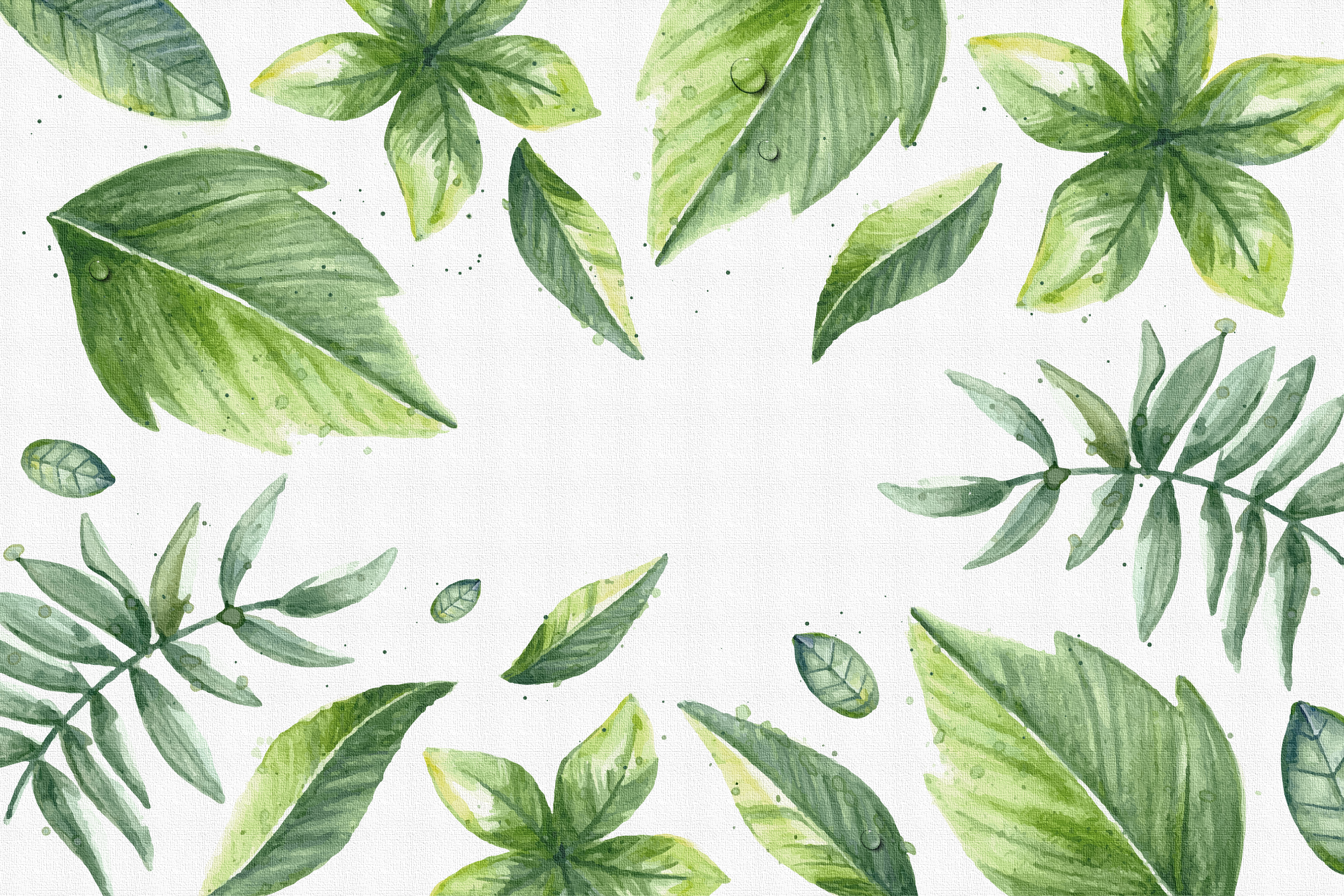 Thank you!